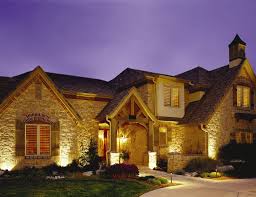 Back Lighting
ASSIGNMENT -1: EXTERIOR LIGHTING
Façade Lighting
Accent Lighting
Up lighting: Directional Light
Wall Grazing: Directional Light
Land scape Lighting: Bollard
ASSIGNMENT -1: EXTERIOR LIGHTING
1. INTRODUCTION:- Building is a villa placed at the center of a garden. This budling has a center portion which serves as main entrance of the house. Either side of the house are two rooms projected outside and are little longer then the main entrance. The roof of budling is stone tiled roof with steep slope. It seems that building is located in some hilly area. Either side of the building has Chimney connected with Bukharies in rooms. Façade of the building has stone cladding/ ashlar masonry. Building is connected with PCC path leading to entrance of the Building and garden on either side. In totality architecturally building gives elegant look due to pent-up roof and antique layout. 

2. DESIGN REQUIREMENT:- Design requirement is to provide best suited light which is sufficient to illuminate entire area,  economical and accentuate to architectural features of building. Lighting should be suiting to mood and environment during night time.

3. LIGHTING CONCEPTS APPLIED:- 

a) FAÇADE LIGHTING– Since building façade is stone masonry which is rough in nature and is naturally textured in self design and colour, hence  wall grazing techniques with the help of directional beam lights focussed upward have been utilised to blow up to texture of stone masonry. This light beam is tapered upwardly wide with intensity of light high in the floor level and low at top level. By doing so complete edge of building is visible and features of pent-up roof are also highlighted.
	Building is also lighted upward using floor light for the purpose of wall washing. By doing so gap between building entrance, projected room on either side are highlighted giving effect of wide columns.
ASSIGNMENT -1: EXTERIOR LIGHTING
b) ENTRANCE LIGHTING:-	At entrance on both sides up lighting on either sides are used to give effect of illumination of entrance and highlighting columns.

c) ENTRANCE LOBBY LIGHTING:-	Inside covered passage of entrance accent lighting is done with wall fixture focussing upward. By doing so maximum light is directed towards the ceiling and reflective light is utilised to illuminate the ambience. Due to this direct light and glare at entrance is avoided simultaneously even distribution of light in the ambience is achieved.

d) PATH LIGHTING:-	 For entrance path Bollard light on alternate side of approach has been used. This technique while illuminating the path also throws light on the vegetation along the path giving effect of dense greenery connecting emotionally to the building.

e) BACK LIGHTING:-	Since building  is located in the garden surrounded by thick greenery the back side of building turns black in the night. This gives feeling of insecurity at night on one hand improper projection of prominent features of the building. Therefore back lighting technology with Well lighting with cool colour  temperature has been used to highlight the back features of the building. This technology while projecting prominent features of building has also boosted the sense of security  among occupants.
ASSIGNMENT -1: EXTERIOR LIGHTING
f) COLOUR TEMPRATURE:- Since building has yellow façade and is being lighted in the night therefore cool light 
At night will not be a good option rather warm light with colour temperature between 2000 to 2500 K will be the right choice of colour as this will enhance the basic colour of the building and also retain the basic texture of façade of building.

OPENION:- Current lighting techniques and use of fixtures are adding to beauty of the building, It is opined that to make building more lively if warm colour temperatures on either side of building ar projected on the building giving silhouetting effect may give more dynamism to liveliness to the building


						THANK YOU